＿_______＿＿＿んですか。
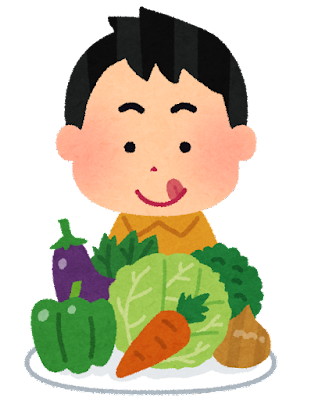 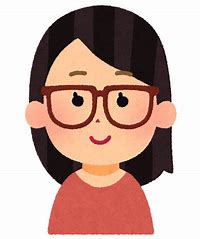 ＿_______＿＿＿んですか。
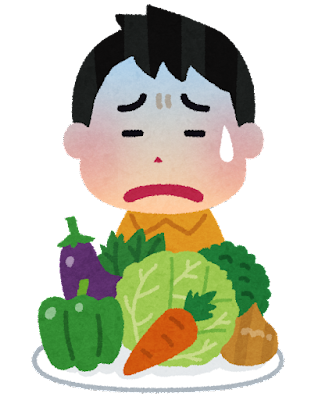 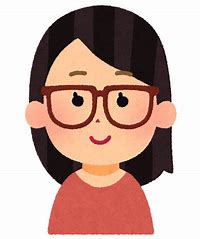 んですか。
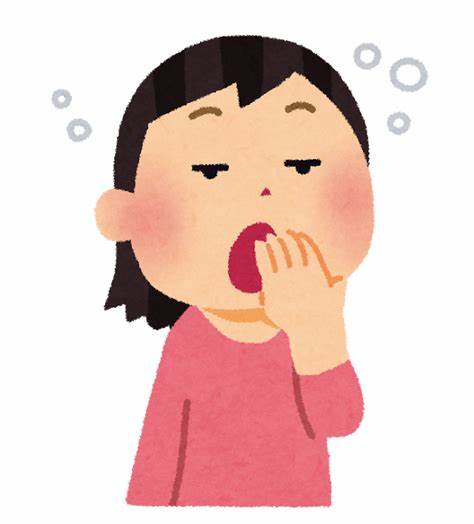 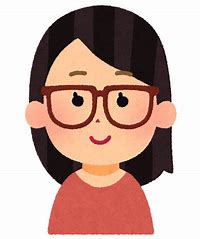 ＿_______＿＿＿んですか。
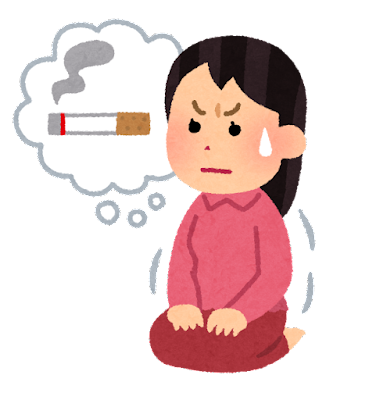 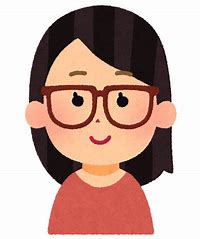 ＿_______＿＿＿んですか。
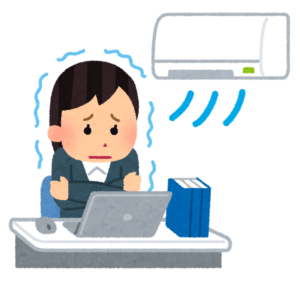 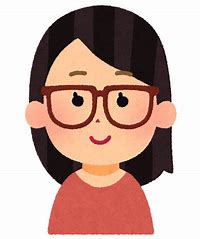 ＿_______＿＿＿んですか。
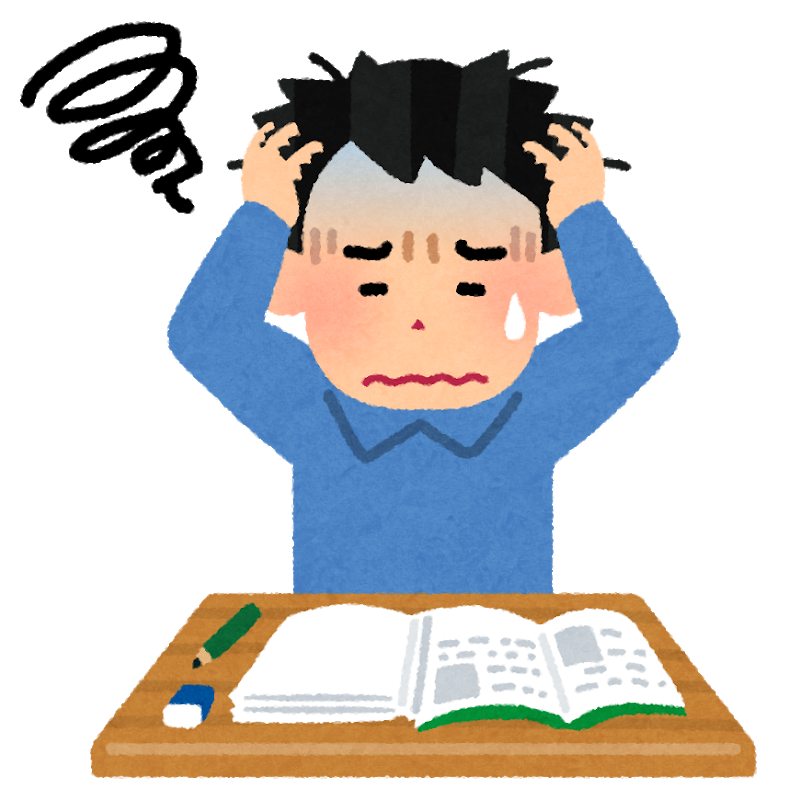 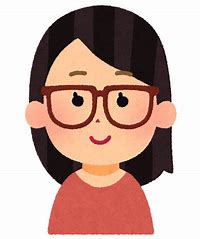 ＿_______＿＿＿んですか。
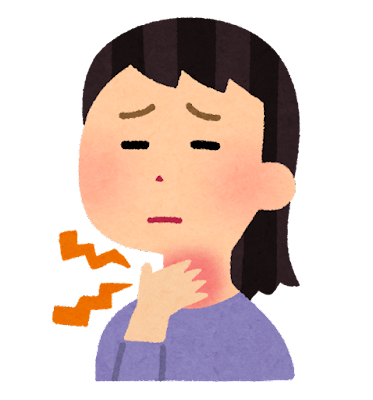 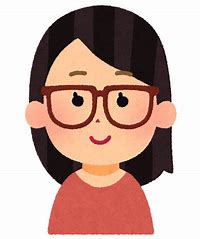 ＿_______＿＿＿んですか。
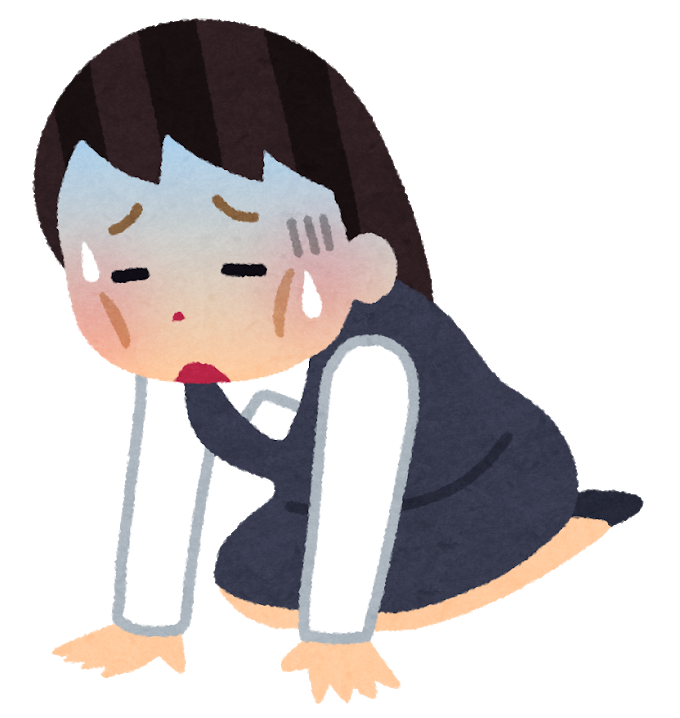 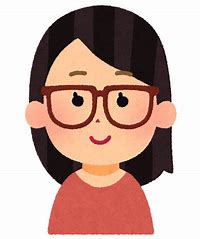 ＿_______＿＿＿んですか。
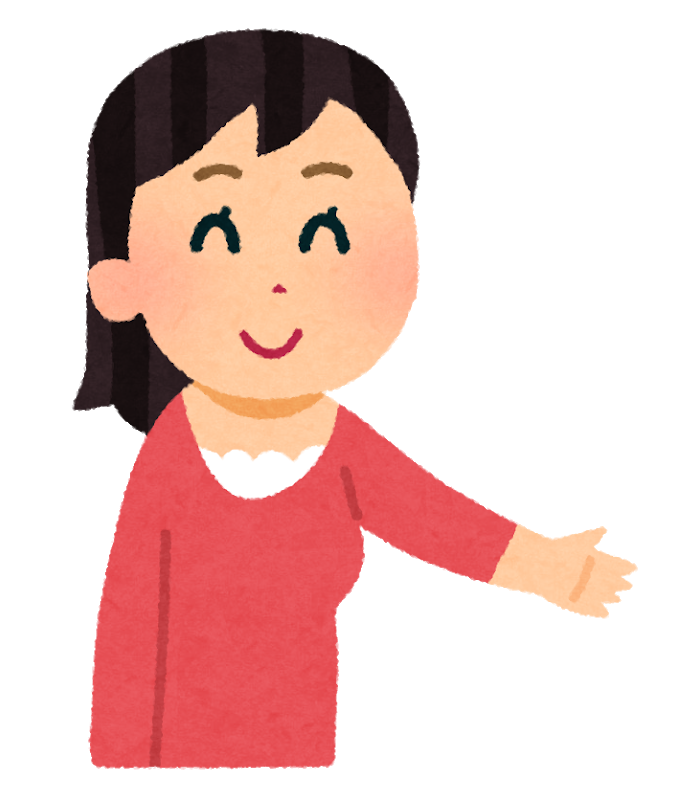 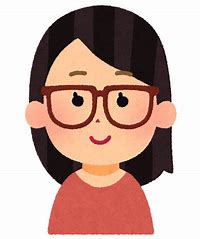 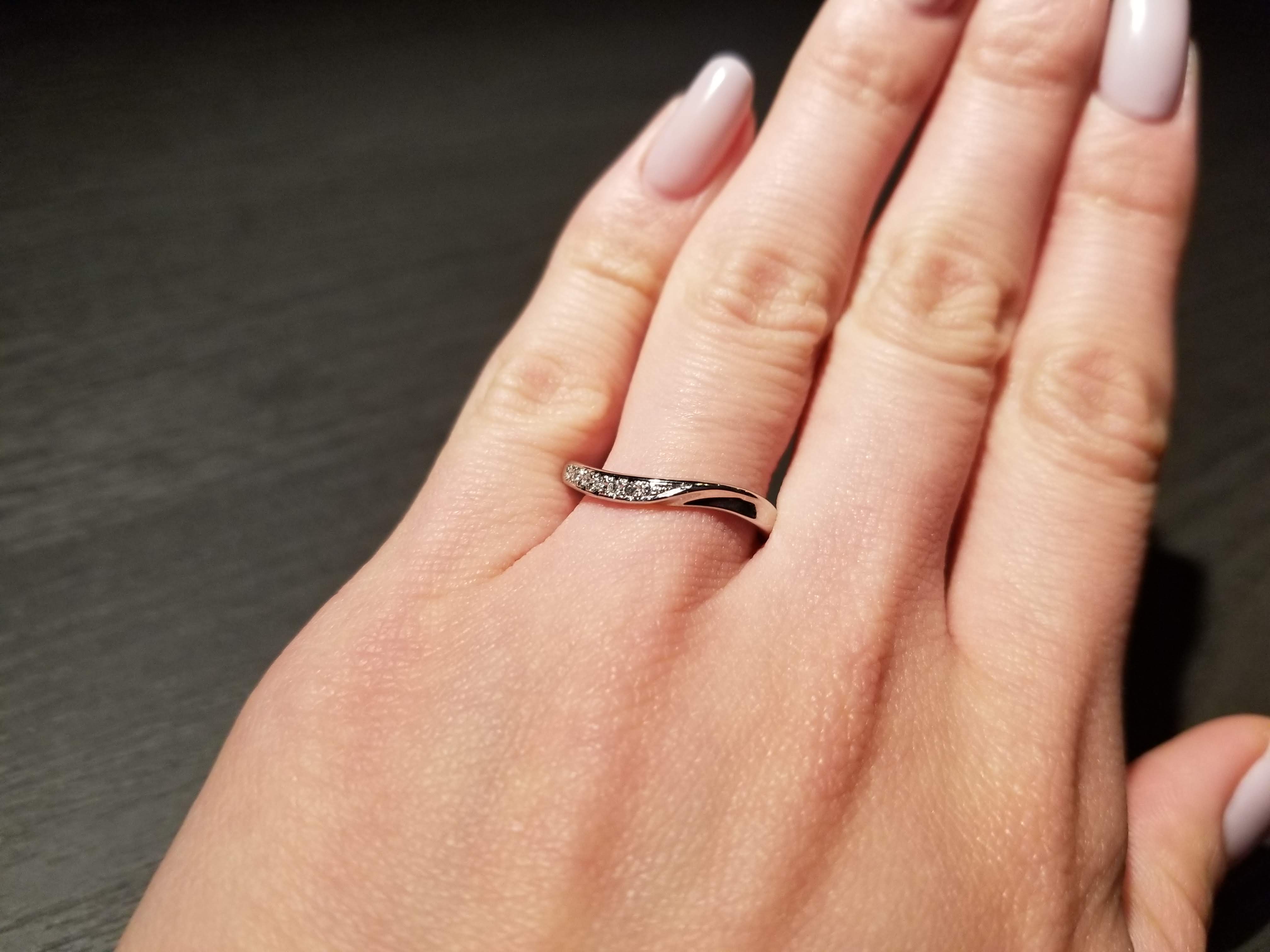